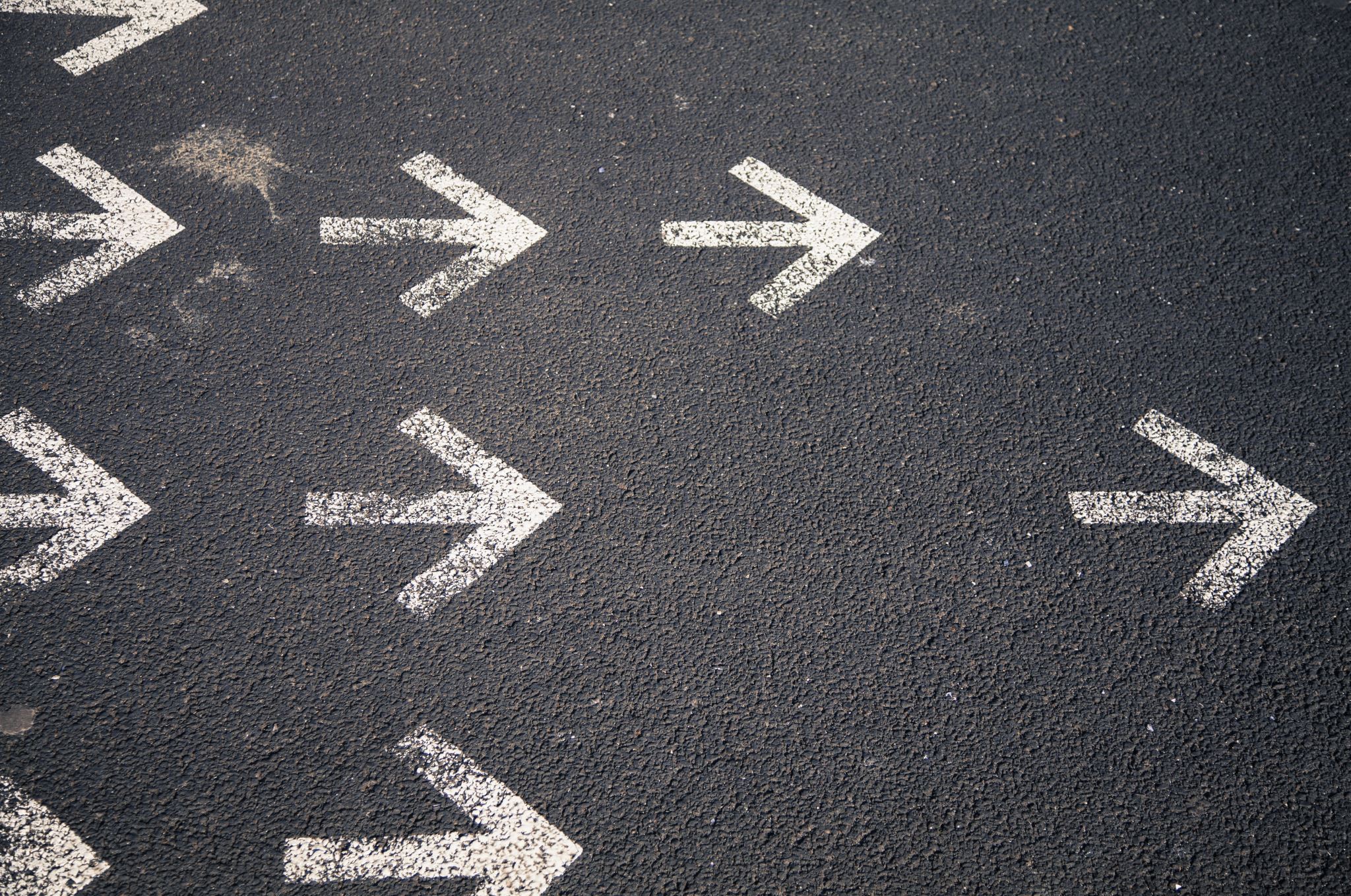 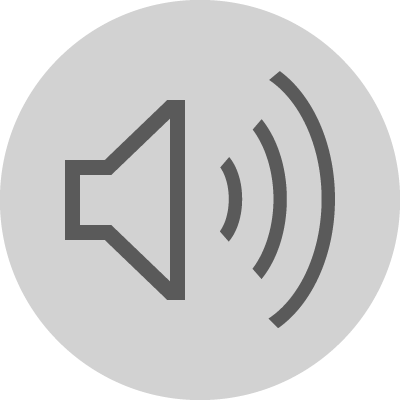 Instrucciones
Debemos realizar las actividades de manera ordenada.
Hasta la actividad 3 es obligatorio. 
A partir de la actividad 4 será opcional y podrás subir tu nota hasta 2 puntos.
Recuerda es una actividad en grupo, todos los participantes son necesarios para alcanzar el éxito.
Para realizar tus actividades con diferentes ritmos de aprendizaje
3ºE.P.